G
G
Welcome
G
G
G
G
Mohammad Abdul Gafur Mojumder,
Assistant teacher
Gaiar Bhanga G.P.S
Lalmai, Cumilla.
ID
E
N
T
I
T
Y
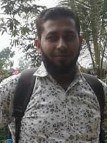 Subject: English
Class: Five
Unit:21
Lesson:Last…station.
Date:13/09/2019
Time: 40 Minutes.
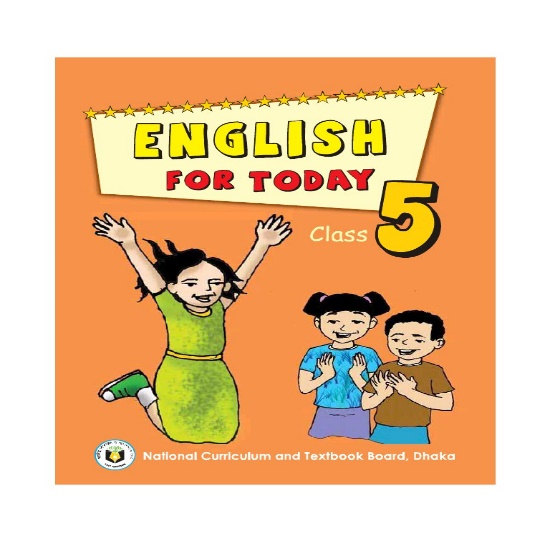 G
G
G
G
Good morning students.
How are you today?
Let’s sing the good morning song.
G
G
G
G
Can you tell me what we had learnt last class?
Several job descriptions.
Very good
G
G
G
G
Have you ever been to a tea garden?
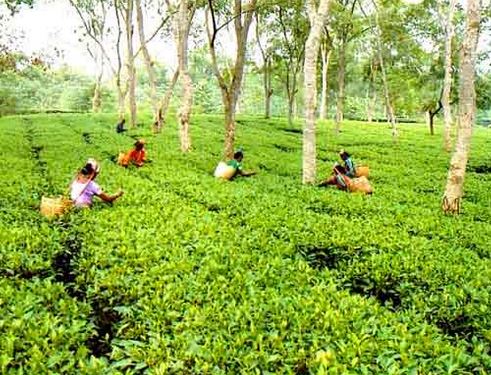 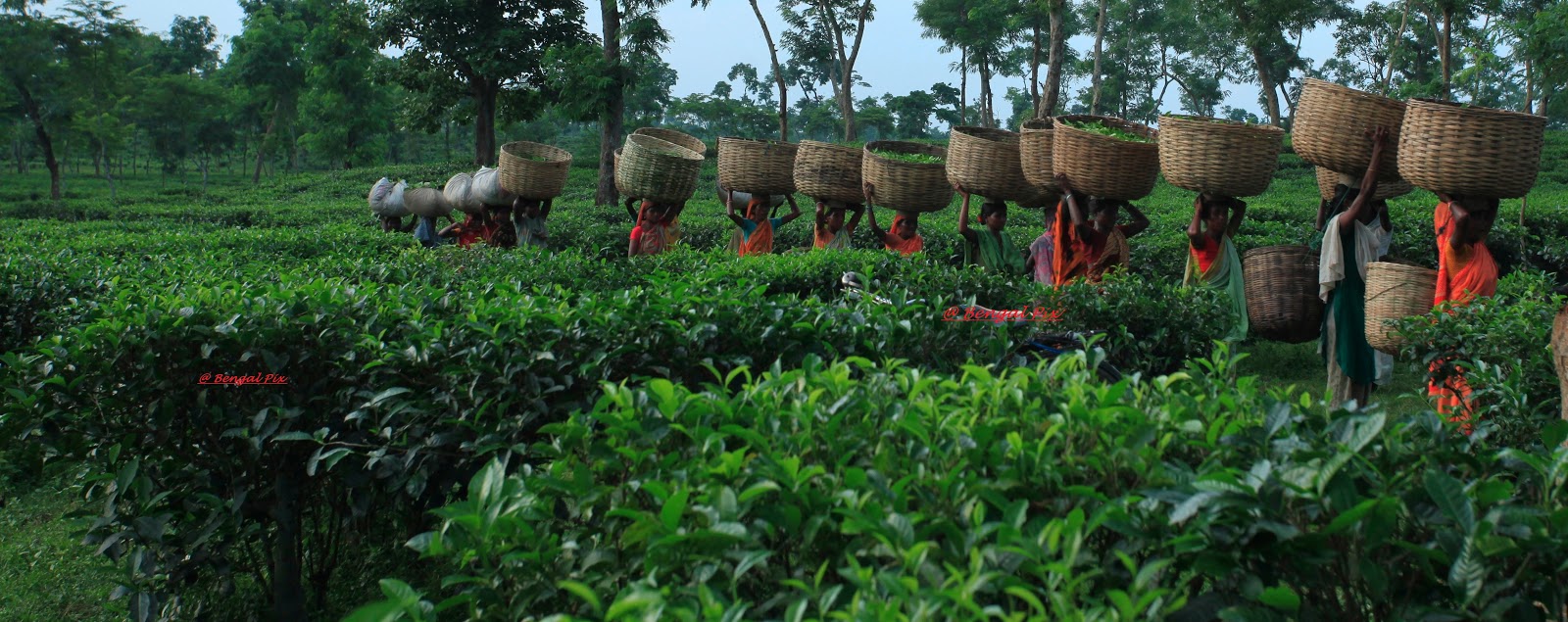 How was your experience?
G
G
G
G
Our today’s lesson is…
It was a great day!
G
G
G
G
Learning Outcomes
By the end of this lesson students will be able to…
# 4.2.1 understand  and enjoy simple stories.
# 6.2.1 talk about people,objects,events etc.
# 1.5.1 read words,phrases and sentences
            in the text with proper pronunciation
            stress and intonation.
G
G
G
G
What is the logo about?
What is the picture about?
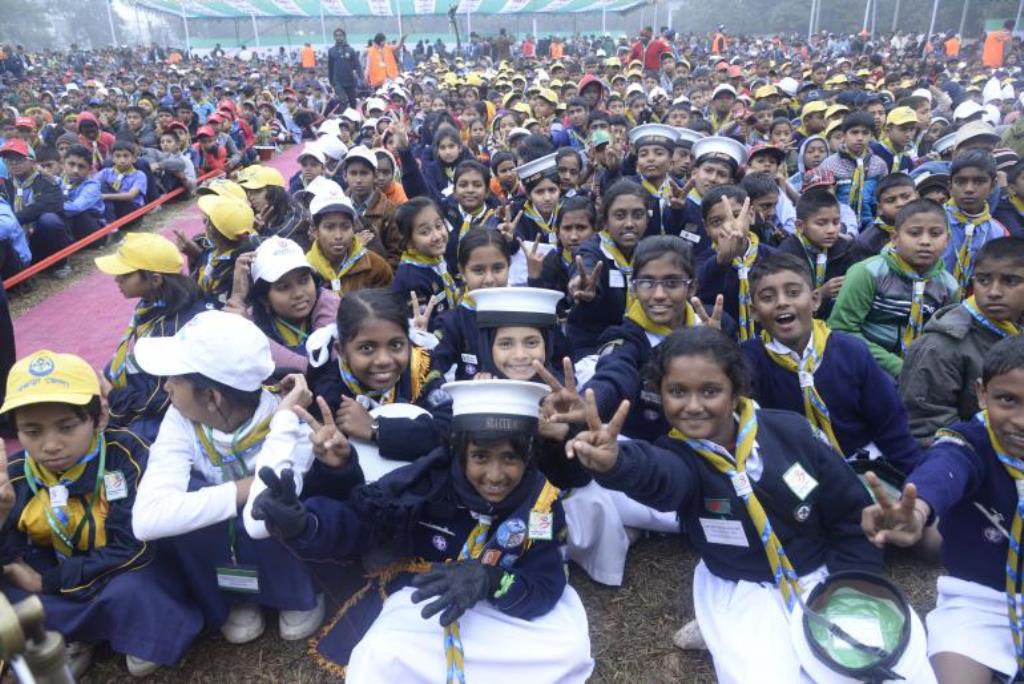 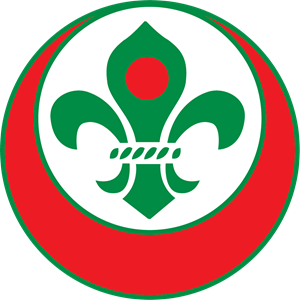 Cub camporee
Scout logo
G
G
G
G
Look at the map of Moulvibazar district.
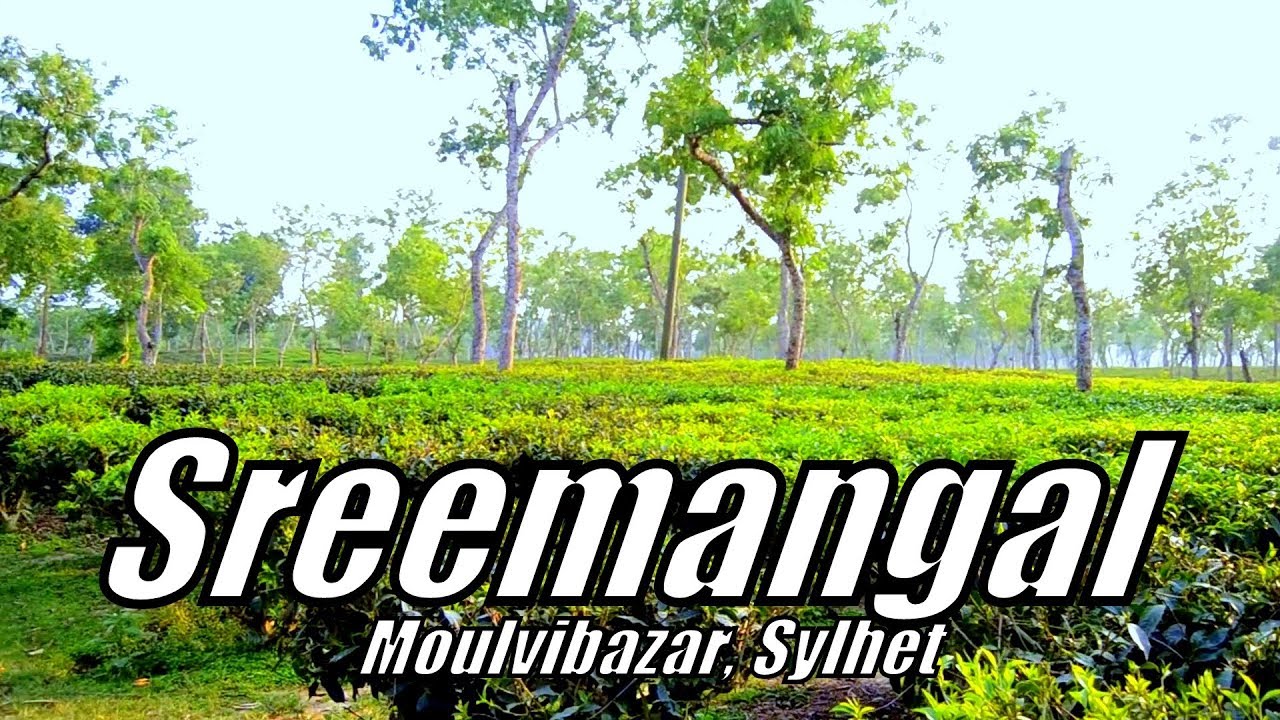 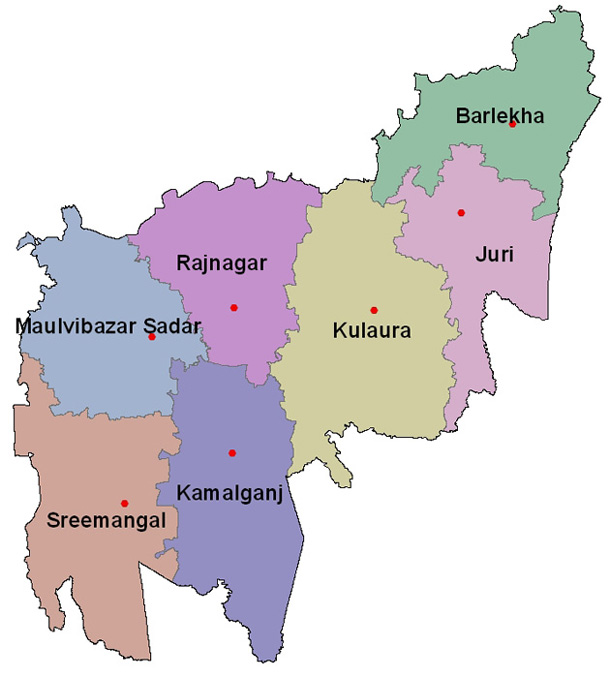 Sreemangal upozila.
G
G
G
G
Open at page 82 0f your EFT book.
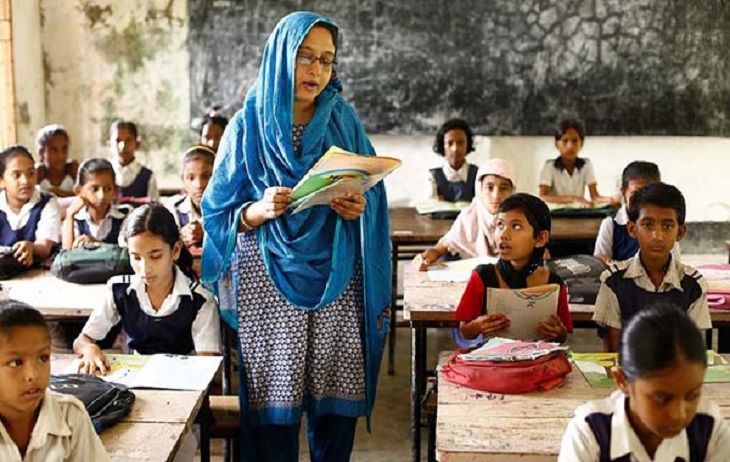 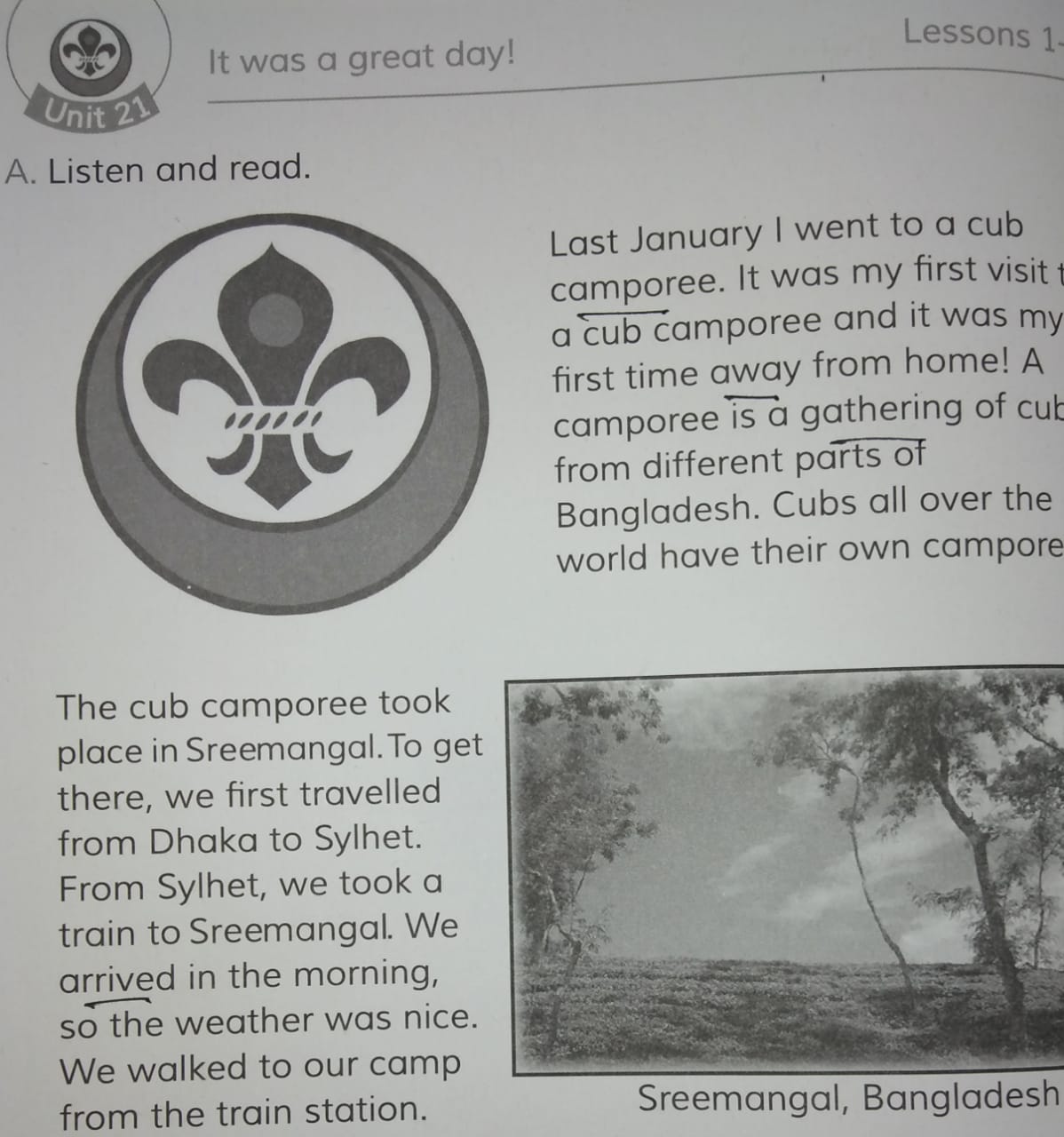 I’ll read the text and you will repeat after me.
G
G
G
G
Dear students, now I’ll play the audio of the text.
You will listen very carefully and  then repeat aftet it.
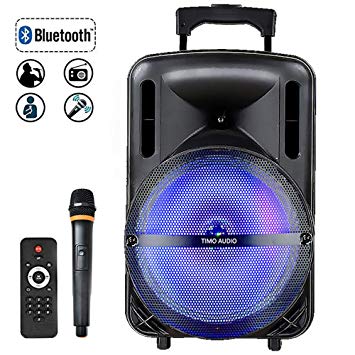 I’ll play the audio of the 
text with sound system
From my mobile.
G
G
G
G
Group reading.
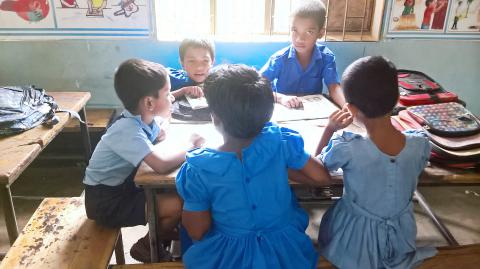 Every five students will make a group
and read out the text among themselves.
G
G
G
G
Some students will read out the
text by turns before the class.
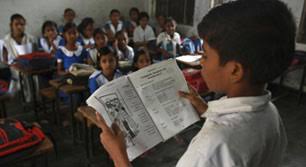 G
G
G
G
Students will read the text in pair.
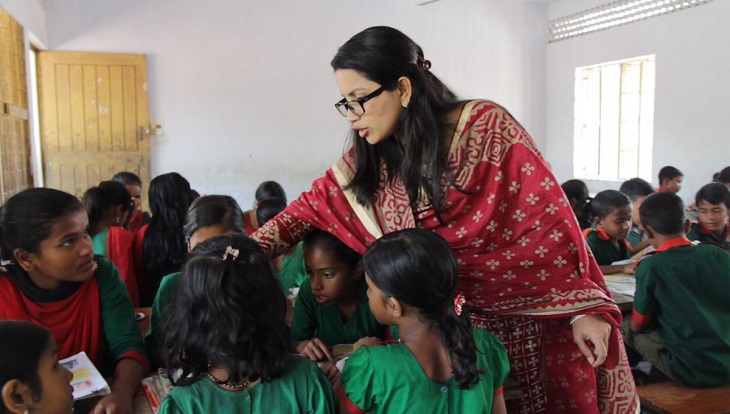 Teacher will observe and evaluate
G
G
G
G
W
O
R
k
I
N
D
I
V
I
D
U
A
l
G
G
G
G
Evaluation
Write the answers of the following questions in your notebook.
(1) What is a camporee?
(2) Where did the cub camporee take place?
(3) How was the weather?
G
G
G
G
Home work
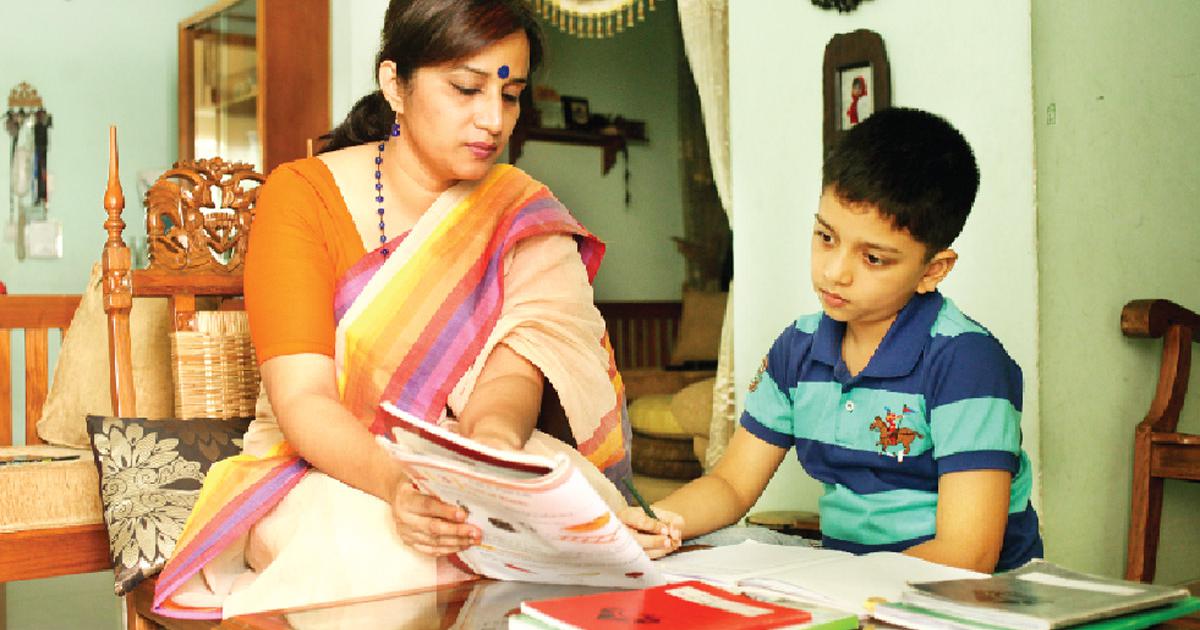 You will write a letter to your best friend
describing a great day you enjoyed ever.
G
G
G
G
Thank you very much.
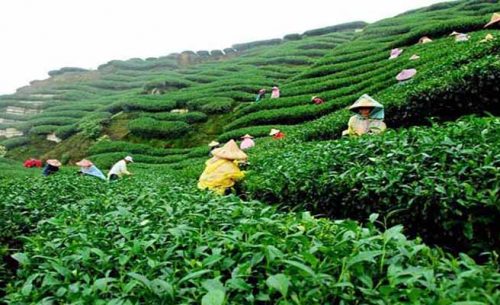 G
G